Assemblee générale elective
26 novembre 18 H 15 –)
Ordre du jour
Ouverture 18 heures 15 
 18h30 : Introduction et présentation des personnalités 
18h40 : Rapport du Président 
18h50 : Présentation de l’élection et vote
 19h : Le projet de club 2021-2025 
19h30 : résultat des élections 
19h 35 : La parole aux personnalités
Rapport moral
Covid – avant – pendant ..
Arret des activités en mars 2020
Reprise timide en automne 2020 – pas de competition
Arret en novembre >  70 licences enregistrees
Maintien de L’ACTIVITE EN EXTERIEUR 
Maintien de l’EMPLOI AVEC AIDES D’ETAT (CHOMAGE PARTIEL)
Reprise au printemps 2021 – quelques competitions en juin et juillet
Reprise normale en septembre
En avant ..quoiqu’il arrive
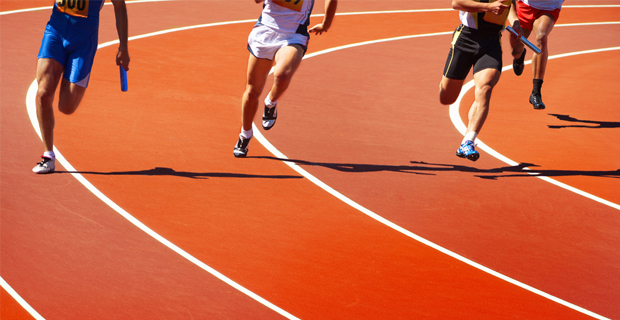 107 licenciés au 26 novembre 2021

Contre

87 en 2019   et       93 en 2018
Augmentation très nette des adherents billysiens
Répartition par sexe
Un encadrement sportif en progression
Des nouvelles pratiques
Séances BABY ATHLE  le mercredi 10 h 


Marche nordique 3 fois par semaine le mardi / jeudi et samedi 9h30
Un budget previsionnel en hausse
Des resultats
4 athlètes au Championnat de France de Langueux en septembre 2021
2 athlètes minimes présents au championnat régional de cross à Auby le 30/10
41 athlètes présents au cross de Harnes dimanche dernier
2 victoires du minime Baptiste Gence en cross à Arras et Harnes (en novembre)
Beaucoup de places d’honneur à Harnes
eLECTIONS
Candidats au comité directeur 2021/2025

Sandrine DETRES / Lucie FAIDHERBE / Yanis BARAKA / Michael MENTEAUX / Anthony MATHIEU / Cedric SAINT MAXENT / Philippe MARCHAND

ELECTIONS - Google Forms
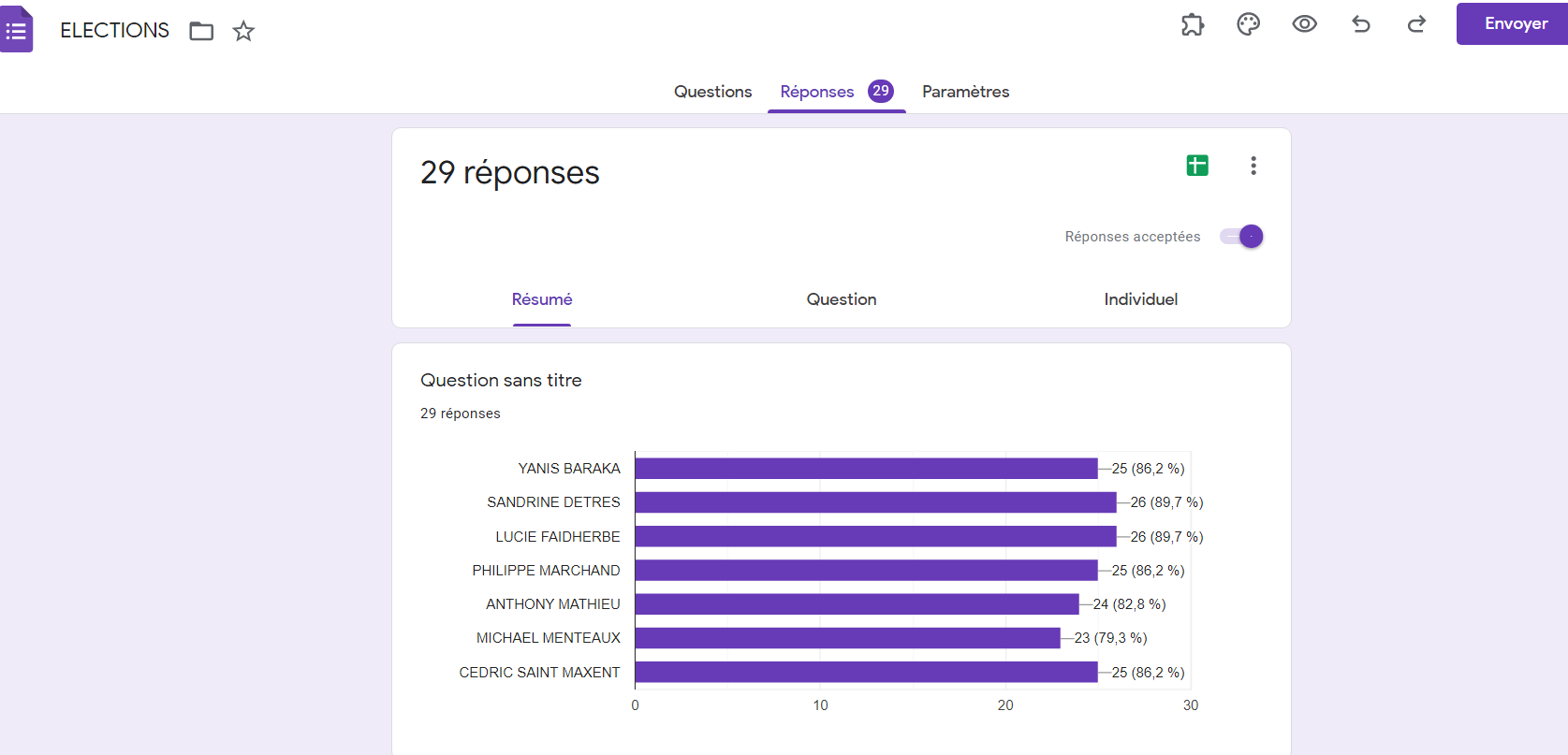 Projet de club 2021/2025
Structurer
Le Comité Directeur : l’organe gestion du club


Bureau = Président + secrétaire + trésorier + adjoints

 + Membres = autres missions

7 membres aujourd’hui > retour à 18 en 2025
+ personnes ressources + salariés (entrainement – gestion – communication)
Les postes cles
En plus du bureau 
Responsable école d’athlétisme
Responsable gestion officiels
Responsable matériel
La communication
Le site :       Https://www.billymontignyathletisme.com

Le groupe facebook :           	   Grp CBM athlétisme

La page facebook : 		    	 CBM athlétisme

La page marche nordique :	 Marche Nordique Billy Montigny

Les adresses mail :			carabiniers.athlétisme@gmx.fr
						cbm.athlétisme@gmail.com

 Le téléphone : 				07 69 94 84 70
La comm directe :

Distribution de « papiers » informant des compétitions et autres évènements à venir
Des missions confiées a des salariés
Pour réussir
Nouveau challenge
Finances … Quelles sources
MISSIONS
Evolution de L’organisation
Officiels / responsable officiels
Entraîneurs bénévoles / responsable entrainement
Responsable de commissions évènements
MISSIONS
Agents ou animateurs sur missions précises et permanentes
Bénévoles ponctuels sur des actions ponctuelles
eNTREPRENDRE
9 janvier  		MARCHE NORDIQUE

Mars 		A  G et repas

Avril 		MEETING D’ATHLETISME

1er Mai		FOULEES BILLYSIENNES

Septembre 	Meeting de marche athlétique

11 Novembre 	TRAIL
Et un evenement de grande envergure en 2023 ou 2024
Resultat de l’ELECTION
La parole aux personnalites